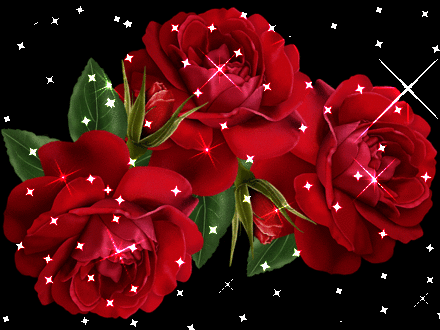 স্বাগতম
শিক্ষক পরিচিতি
ফনিভুষন চন্দ্র সরকার
 প্রধান শিক্ষক
ভাটিপাড়া সরকারি প্রাথমিক বিদ্যালয়
 পার্বতীপুর , দিনাজপুর।
পাঠ পরিচিতি
শ্রেণিঃ দ্বিতীয়
বিষয়ঃ বাংলা
পাঠ শিরোনামঃ দাদির হাতের মজার পিঠা
পাঠ্যাংশঃ বাংলাদেশে শীতকালে--------পিঠার মজাই আলাদা।
শিখনফল
শোনাঃ ২.২.১  গল্প শুনে বুঝতে পারবে ।
বলাঃ   ২. ৪. ২ নিজের ভাষায় গল্প সম্পর্কে প্রশ্নের উত্তর দিতে  পারবে। 
পড়াঃ 1.4.2পাঠ্য পুস্তকের বাক্য প্রমিত উচ্চারণে পড়তে পারবে।
লেখাঃ 2.3.3গল্প সংশ্লিষ্ট প্রশ্নের উত্তর লিখতে পারবে।
আজকের পাঠ
দাদির হাতের মজার পিঠা
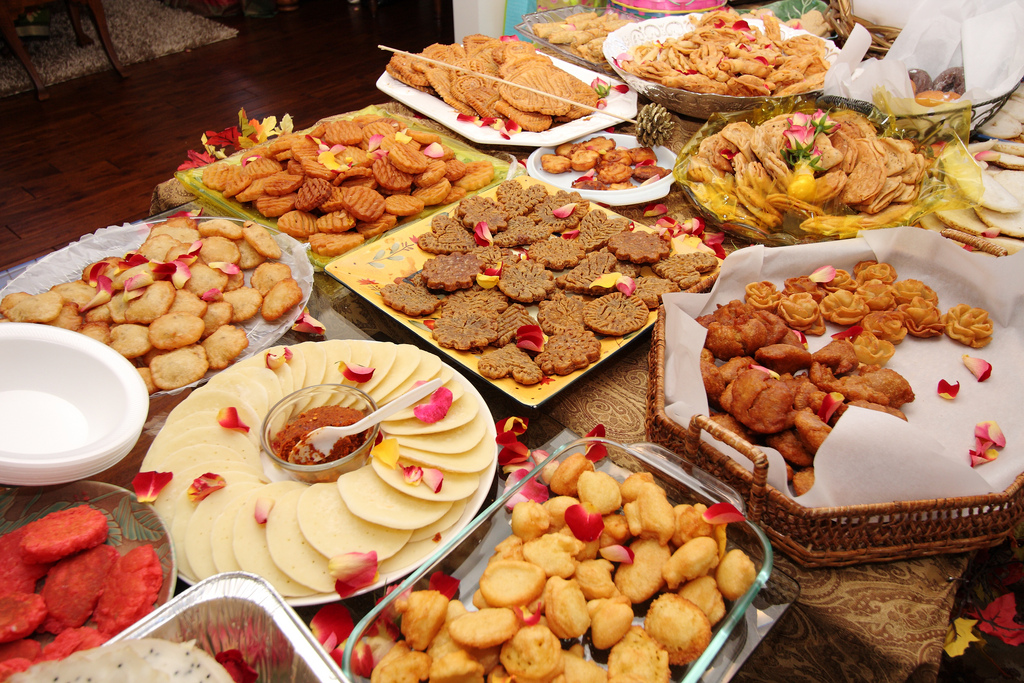 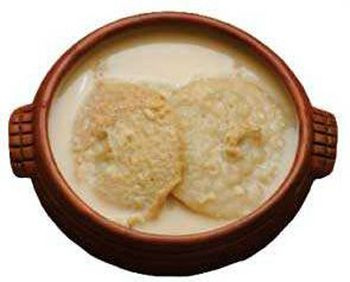 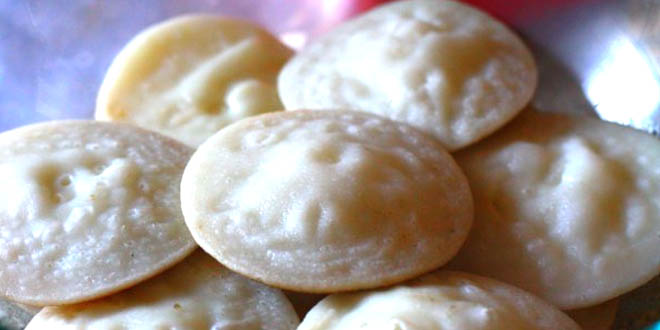 দুধ চিতুই
চিতুই পিঠা
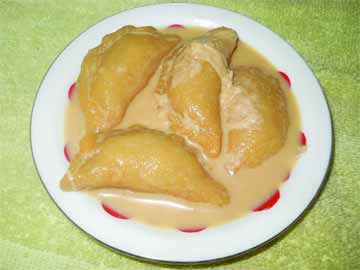 দুধ পুলি
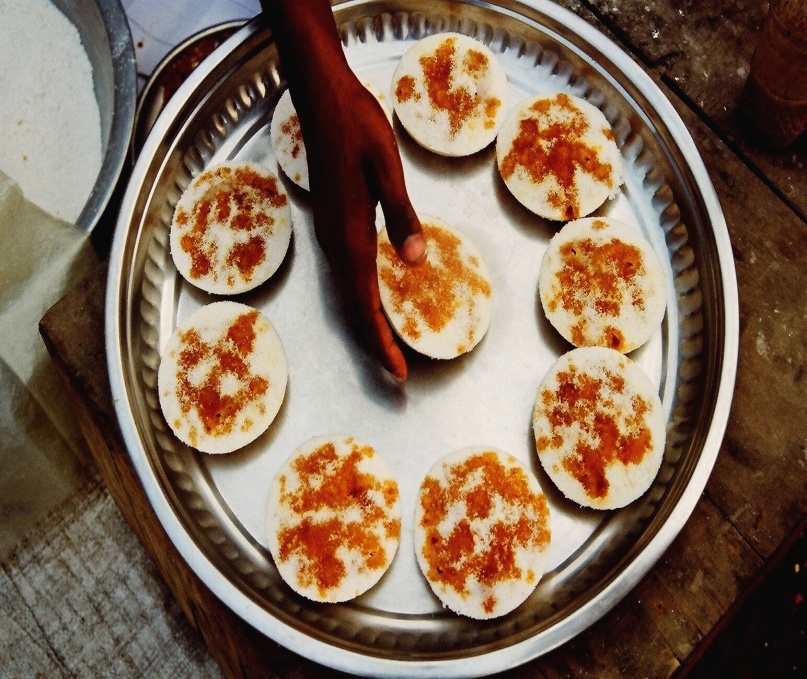 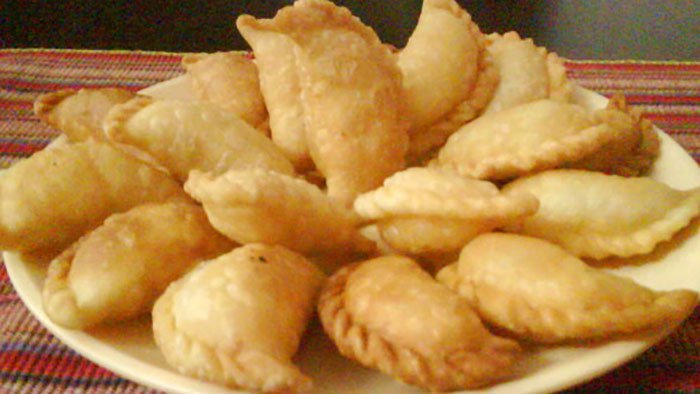 ভাপা পিঠা
নারিকেল পুলি
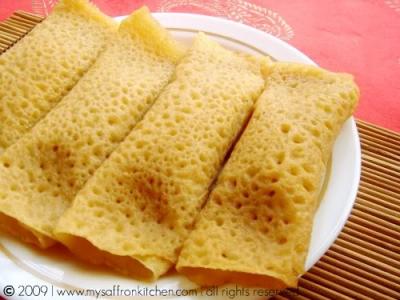 পাটি সাপটা
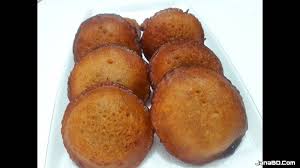 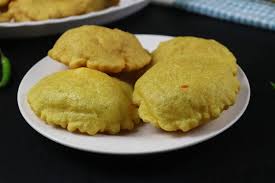 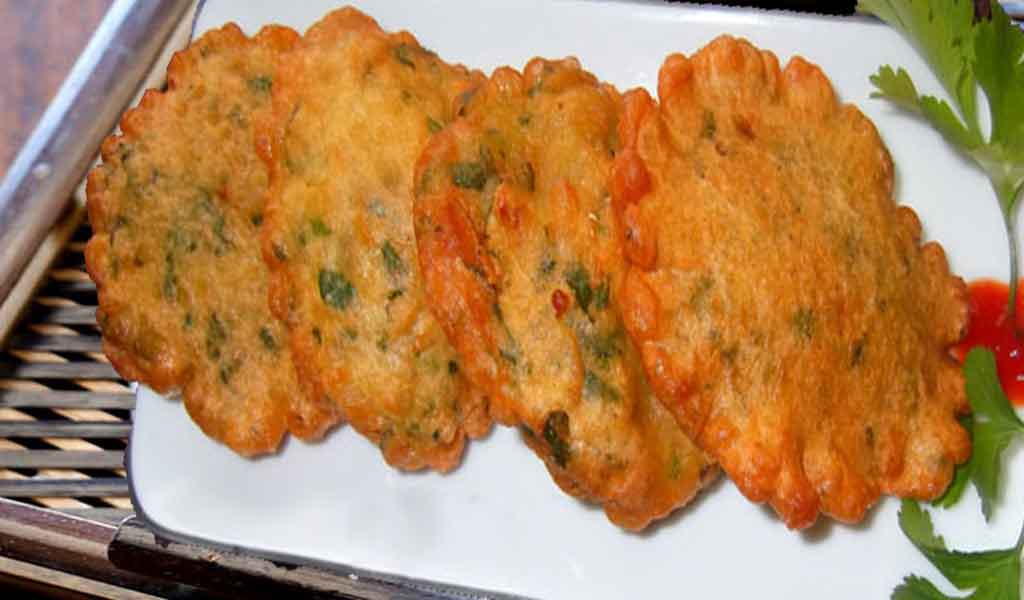 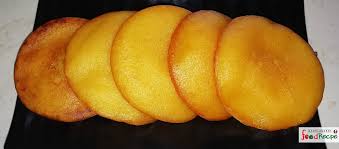 বিভিন্ন প্রকার পোয়া পিঠা
শিক্ষকের পাঠ
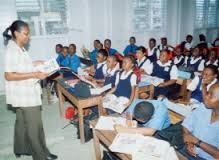 যুক্ত বর্ণগুলো ভেঙে দেখি
অনুষ্ঠান
ষ্ঠ
ষ    ঠ
দ   ধ
সিদ্ধ
দ্ধ
ন্দ
সুন্দর
ন   দ
খ্য
বিখ্যাত
খ   য-ফলা
নীচের শব্দগুলোর অর্থ শিখি
অনুষ্ঠান
উৎসব
সুন্দর
ভালো
উনুন
চুলা
ভাপ
গরম পানির ধোঁয়া
সিদ্ধ
আগুনের তাপে সিদ্ধ করা
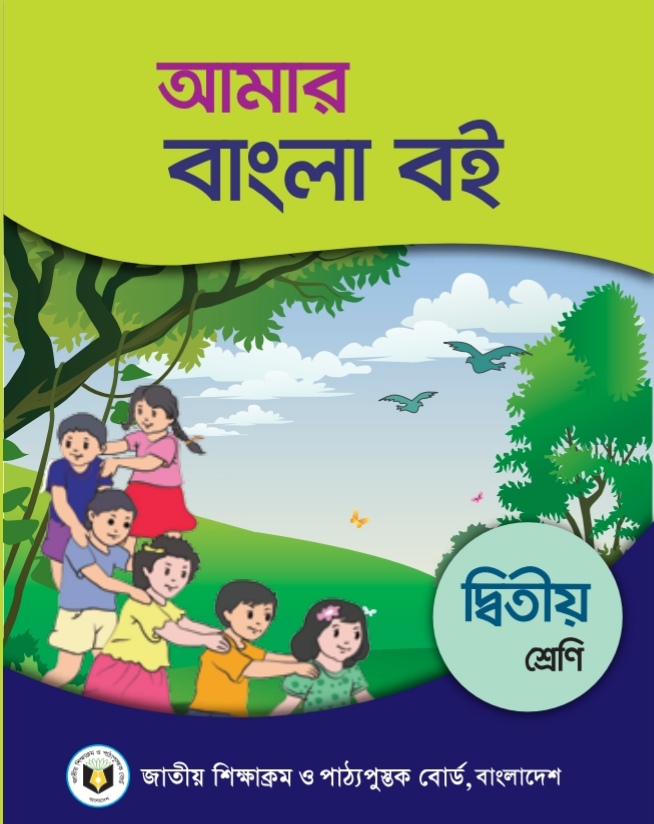 পাঠ্য পুস্তকের ৩৬ পৃষ্ঠা বের কর
শিক্ষার্থীর  পাঠ
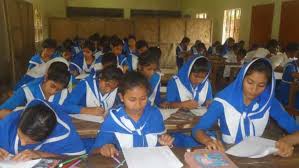 দলীয় কাজ
দলঃ ১—তোমরা কয়েকটি শীতকালীন পিঠার তালিকা তৈরী কর।

দলঃ ২—তোমরা পিঠা তৈরী করতে কী কী লাগে তার একটি তালিকা তৈরী কর।
শিক্ষার্থীর নীরব পাঠ
মূল্যায়ন
ঘরের ভিতরের শব্দগুলো খালি জায়গায় বসিয়ে বাক্য তৈরী কর।
ভাপ       মজাদার       সিদ্ধ          সুন্দর
সুন্দর
(ক) গোলাপ  দেখতে ........................।
(খ) অতিথির জন্য ....................খাবার রান্না হচ্ছে।
(গ) আমরা ..................ডিম খাই।
(ঙ) ..................দিয়ে তৈরী হয় ভাপা পিঠা।
মজাদার
সিদ্ধ
ভাপ
(২) নীচের শব্দগুলোর অর্থ লিখ।
অনুষ্ঠান,  সুন্দর, উনুন, ভাপ,সিদ্ধ
(৩) নীচের যুক্তবর্ণগুলো ভেঙ্গে দেখাও  ও  দু’টি করে শব্দ তৈরী কর।
ষ্ঠ
দ্ধ
ন্দ
খ্য
(৪)নীচের প্রশ্নগুলোর উত্তর মুখে মুখে বলি ও লিখি।
(ক) চাল গুঁড়ো করা হয় কেন ?
(খ) ভাপে সিদ্ধ পিঠাকে কী বলে ?
(গ) ভাপা পিঠা বানাতে কী কী লাগে ?
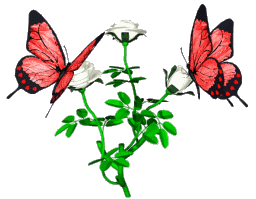 ধন্যবাদ